Projet MLa fusée de Patrick
PATRICK
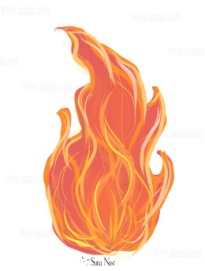